Progression/Programmation - Géographie
2013-2014
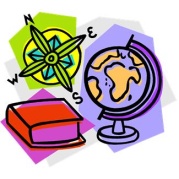 CM
Année A
Progression/Programmation - Sciences
2013-2014
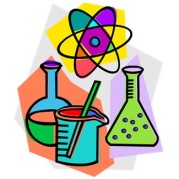 CM
Année A
Progression/Programmation - Histoire
2013-2014
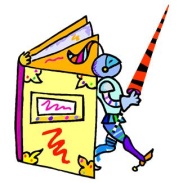 CM
Année A
Progression/Programmation – Histoire des arts / Arts visuels
2013-2014
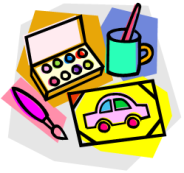 CM
Année A
Progression/Programmation – Français (étude la langue)
2013-2014
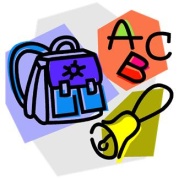 CM
Année A
Progression/Programmation – Français (lire, dire, écrire)
2013-2014
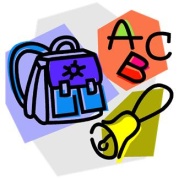 CM
Année A
Progression/Programmation - Mathématiques
2013-2014
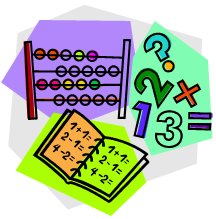 CM
Année A
Progression/Programmation – Anglais (CM2)
2013-2014
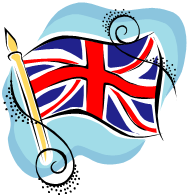 CM
Année A
Progression/Programmation – Éducation civique et morale
2013-2014
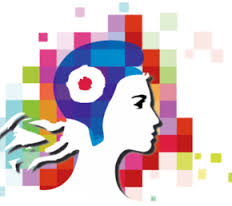 CM
Année A
Progression/Programmation - Sport
2013-2014
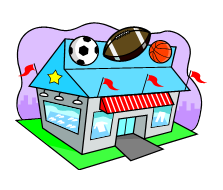 CM
Année A